ГОУ ЯО «Рыбинская школа-интернат № 1»Региональный ресурсный центр, направление деятельности«Организация и содержание работы с детьми с ограниченными возможностями здоровья (интеллектуальными нарушениями) при реализации предметной области «Технология»на 2021 г.,(приказ департамента образования Ярославской областиот 30.12.2020 г № 394/01-03)
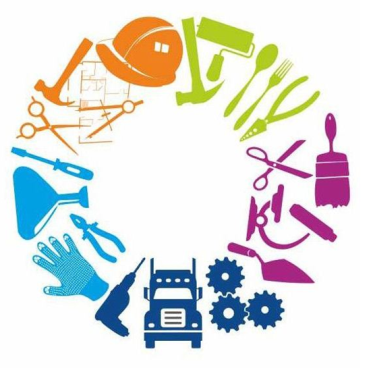 Статус регионального ресурсного центра присвоен в связи с тем, что школа – интернат имеет информационные, технические, программные, кадровые, методические ресурсы для оказания методической помощи другим организациям в сопровождении актуальных направлений развития региональной системы образования:
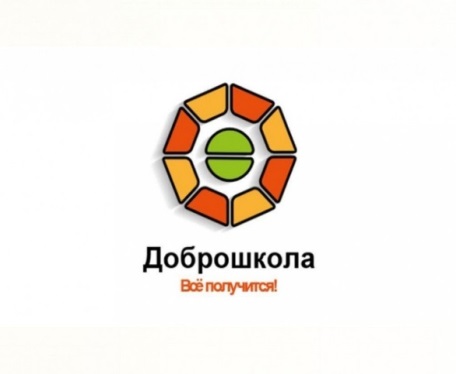 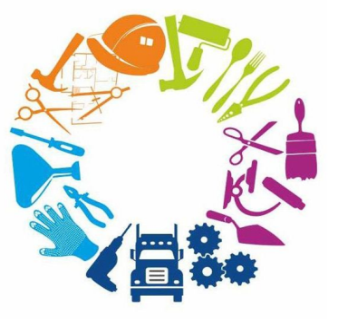 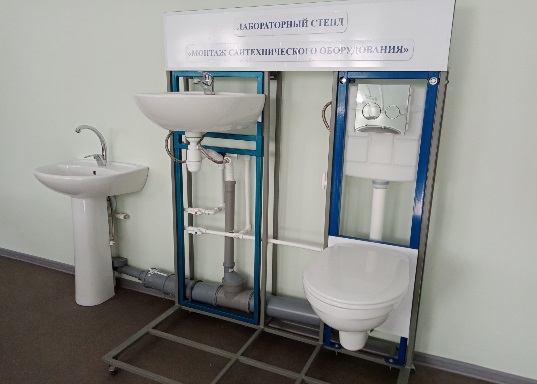 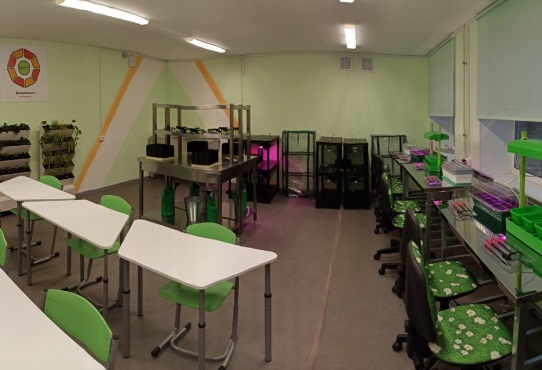 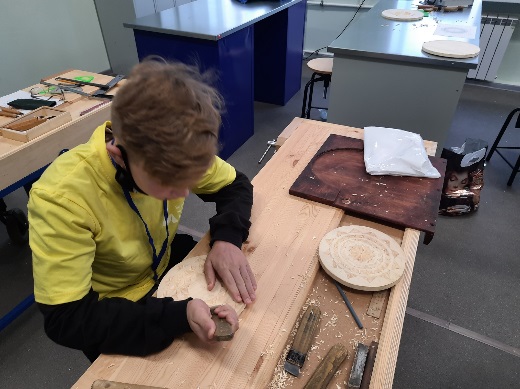 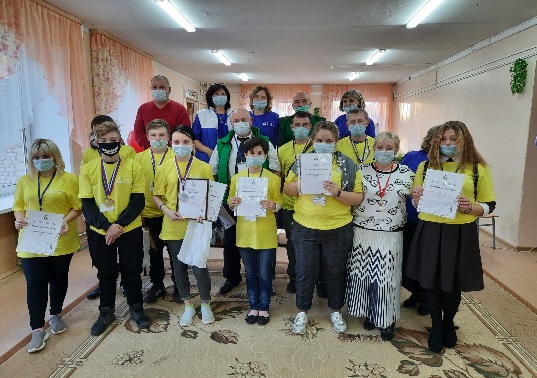 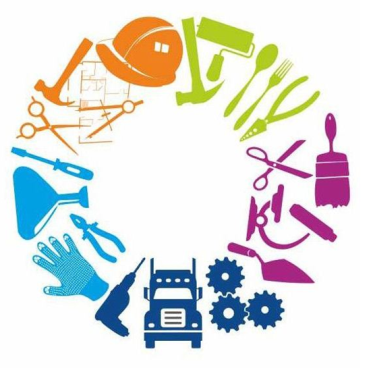 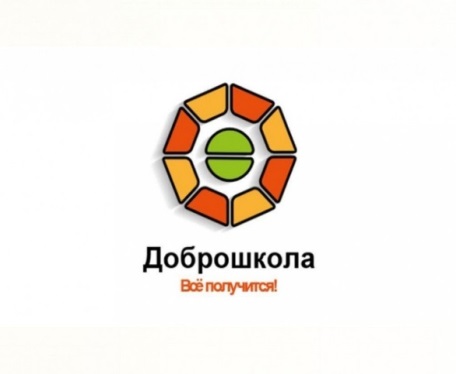 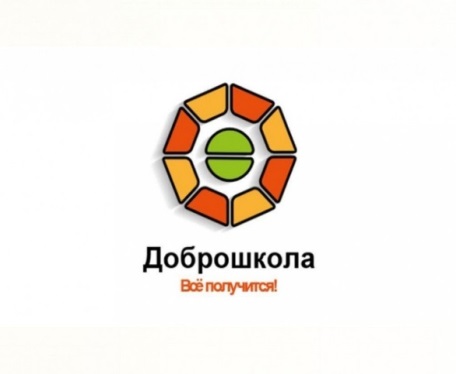 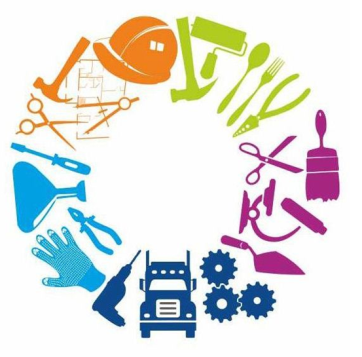 Вебинар  «Создание условий  для обучения детей с ограниченными возможностями здоровья (интеллектуальными нарушениями)  предметной области «Технология» в рамках реализации федерального проекта «Современная школа» национального проекта «Образование»
Аннотация
Цель: Ознакомить с  условиями  получения образования обучающимися с умственной отсталостью (интеллектуальными нарушениями),  созданными в  ГОУ ЯО «Рыбинская школа-интернат № 1» в ходе  реализации  в 2020 г. федерального проекта «Современная школа» национального проекта «Образование».
	В ходе вебинара  будут представлены материально-технические, программно - методические, кадровые и иные условия    получения образования обучающимися с умственной отсталостью (интеллектуальными нарушениями)  в рамках предметной области «Технология».  Участники вебинара получат возможность увидеть новое оборудование учебных мастерских «Швейное дело», «Рабочий по комплексному обслуживанию и ремонту зданий», «Растениеводсво», «Поварское дело», а также иных вновь оборудованных кабинетов. С помощью фотографий и видеоматериалов  с фрагментами уроков будет  продемонстрировано новое закупленное  оборудование и виды работ, выполняемых на нём. 
	Слушателями вебинара могут быть заместители руководителей по учебной или учебно-воспитательной работе, учителя профессионально – трудового обучения, руководители  образовательных организаций, реализующих адаптированные общеобразовательные  программы для детей с ограниченными возможностями, родители (законные представители) обучающихся.

                                                                                                  Апрель 2021 г.
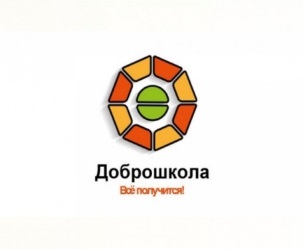 Вебинар  «Психолого-педагогическое сопровождение профессионального самоопределения обучающихся с ограниченными возможностями здоровья 
(интеллектуальными нарушениями) 
в  ГОУ ЯО «Рыбинская школа-интернат № 1»
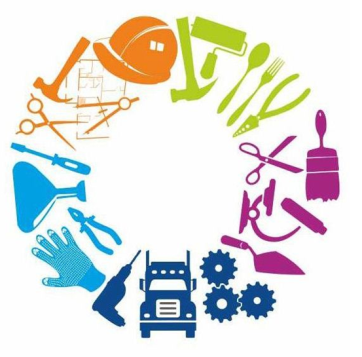 Аннотация
Цель: дать представление об организации  психолого - педагогического сопровождения  профессионального самоопределения  обучающихся с ограниченными возможностями здоровья (интеллектуальными нарушениями). 
	В ходе вебинара  будут рассмотрены  следующие вопросы: нормативно-правовое обеспечение профориентационной деятельности,  роль профориентационной работы для детей с умственной отсталостью, организационно-педагогическое, информационно-методическое, кадровое обеспечение сопровождения профессионального самоопределения обучающихся, взаимодействие  образовательной организации с центром занятости г. Рыбинска  по организации  временного трудоустройства несовершеннолетних, работа с родителями.
	Будут представлены  видеоматериалы  практических профориентационных мероприятий для обучающихся, коррекционных занятий с педагогом-психологом.
	Слушателями вебинара могут быть руководители  образовательных организаций, реализующих адаптированные общеобразовательные  программы для детей с ограниченными возможностями здоровья, заместители руководителей по учебной или учебно-воспитательной работе,  учителя профессионально – трудового обучения, социальные педагоги, педагоги-психологи, родители (законные представители) обучающихся.

                                                                                      Июнь  2021 г.
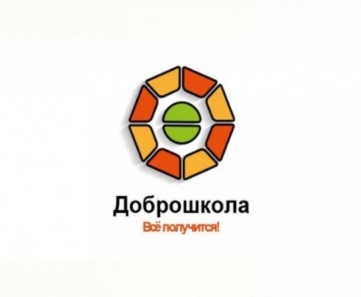 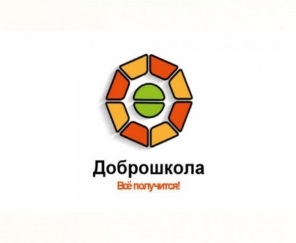 Вебинар «Современные педагогические технологии  на уроках трудового обучения как одно из необходимых условий эффективности инновационной деятельности школы в условиях реализации ФГОС обучающихся с умственной отсталостью»
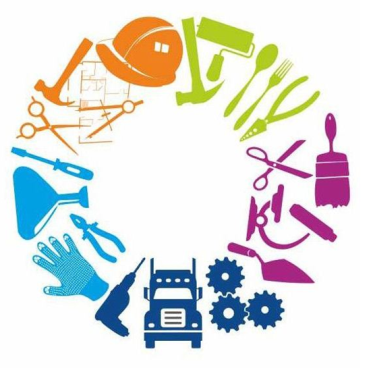 Аннотация
Цель: Продемонстрировать  обновленные уроки профессионально – трудового обучения  и применение   современных педагогических технологий, используемых  учителями в ходе  трудового обучения детей с ограниченными возможностями здоровья (интеллектуальными нарушениями).
	В ходе вебинара будут рассмотрены следующие вопросы: роль современных инновационных педагогических технологий в создании педагогической среды, обеспечивающей эффективную  деятельность учителя и  ученика в новой концепции предметной области «Технология».
	Будут представлены фрагменты уроков предметной области «Технология» для обучающихся с  ограниченными возможностями здоровья (умственная отсталость различной  степени). 	
	Слушателями вебинара могут быть руководители  образовательных организаций, реализующих адаптированные общеобразовательные  программы для детей с ограниченными возможностями здоровья (умственная отсталость), заместители руководителей по учебной или учебно-воспитательной работе, учителя профессионально – трудового обучения, родители (законные представители) обучающихся.
Октябрь 2021 г.
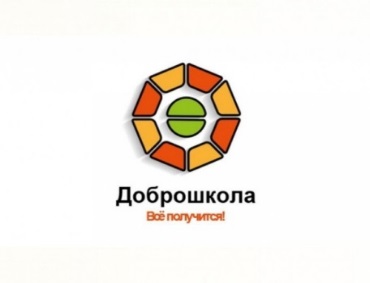 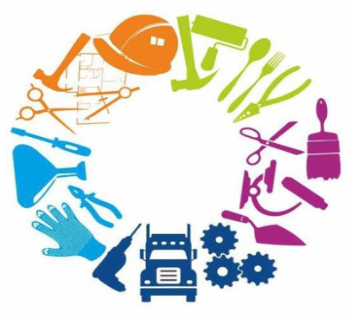 С целью обобщения педагогического опыта  по направлению работы ресурсного центра на педагогических советах ГОУ ЯО «Рыбинская школа-интернат № 1» будут рассмотрены следующие вопросы с последующим  размещением материалов на официальном сайте учреждения:
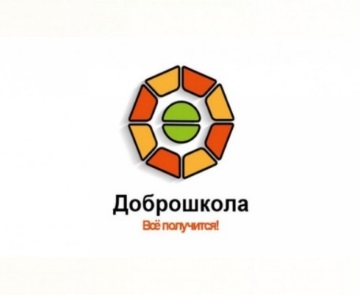 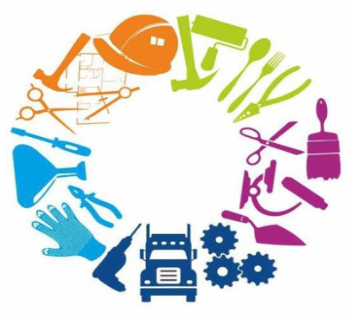 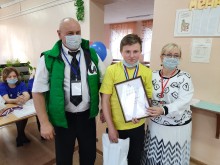 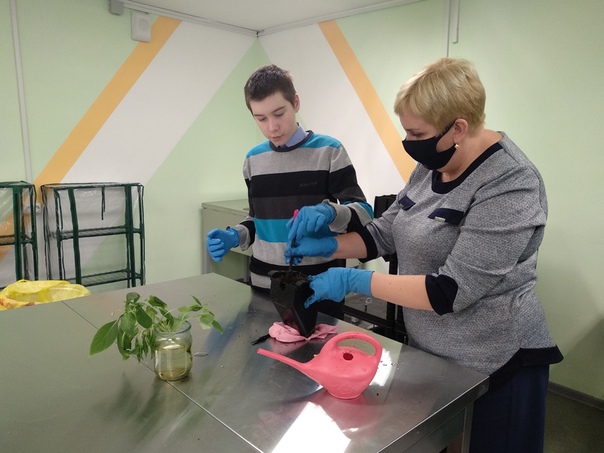 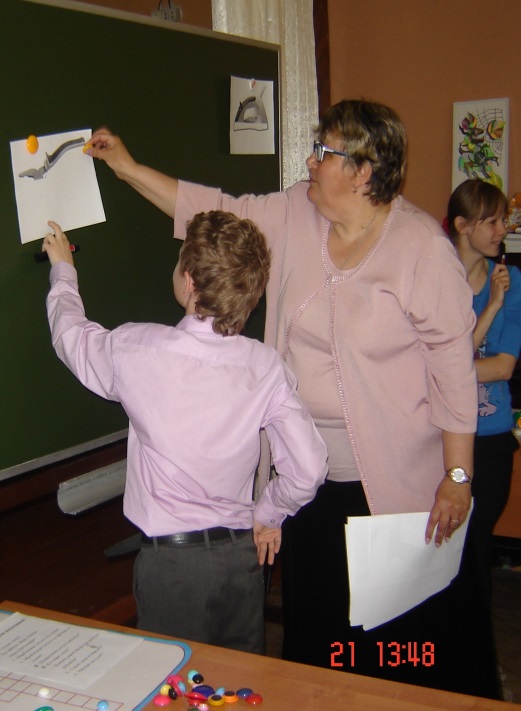 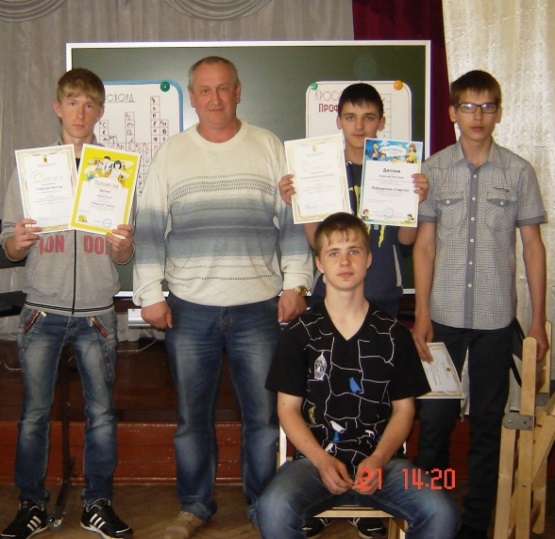 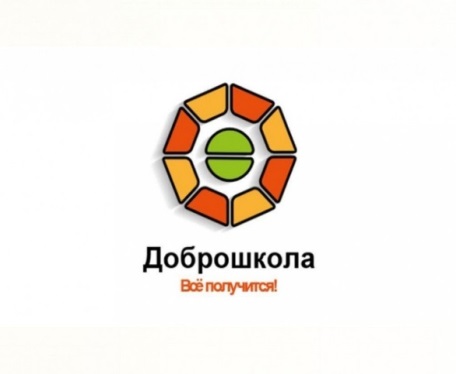